How to upload a file from Mr. Jimenez’s website
Follow the next 10 steps in order to upload any file to me.
1st click on this image
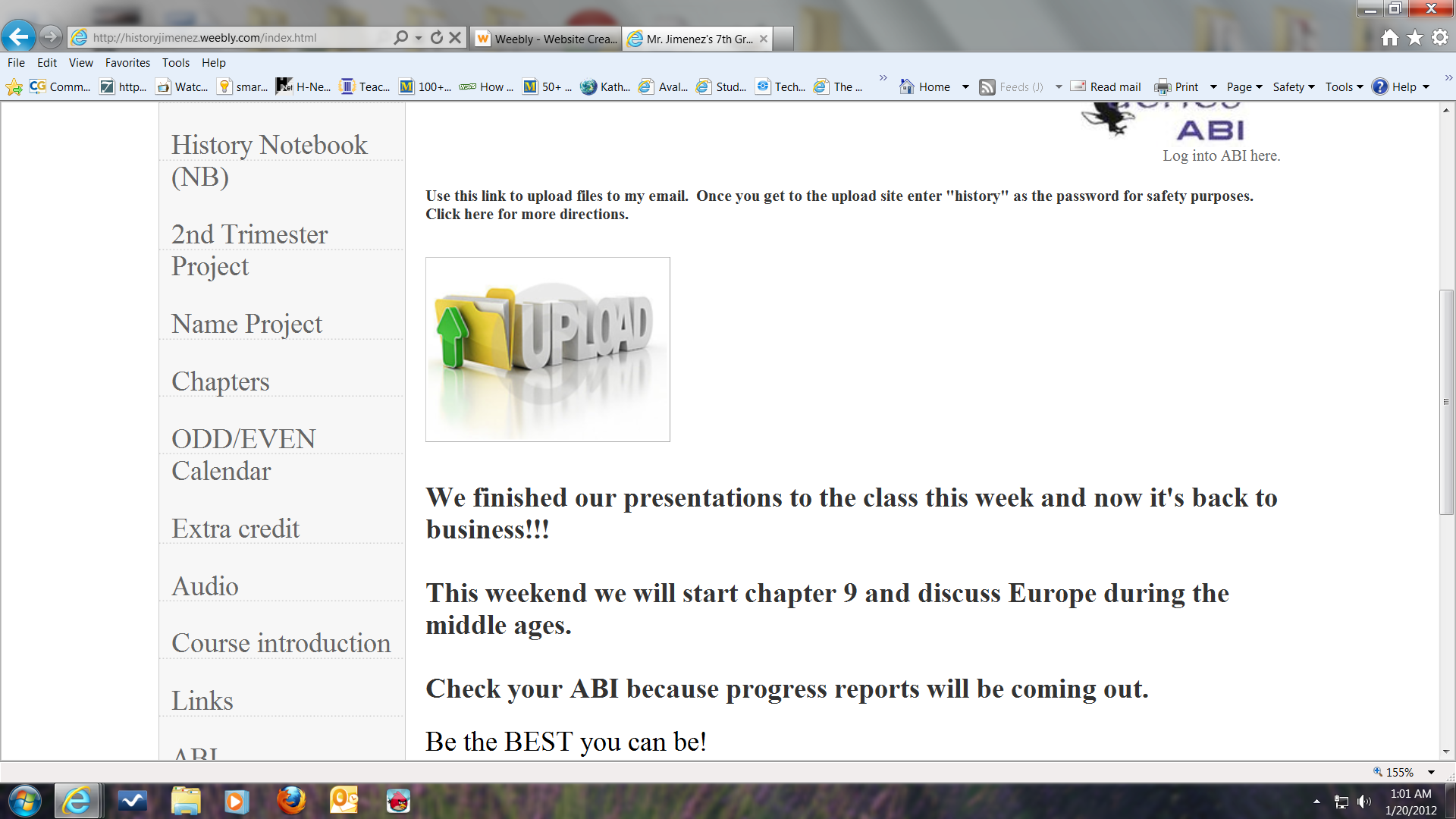 2nd- enter in history as the password.
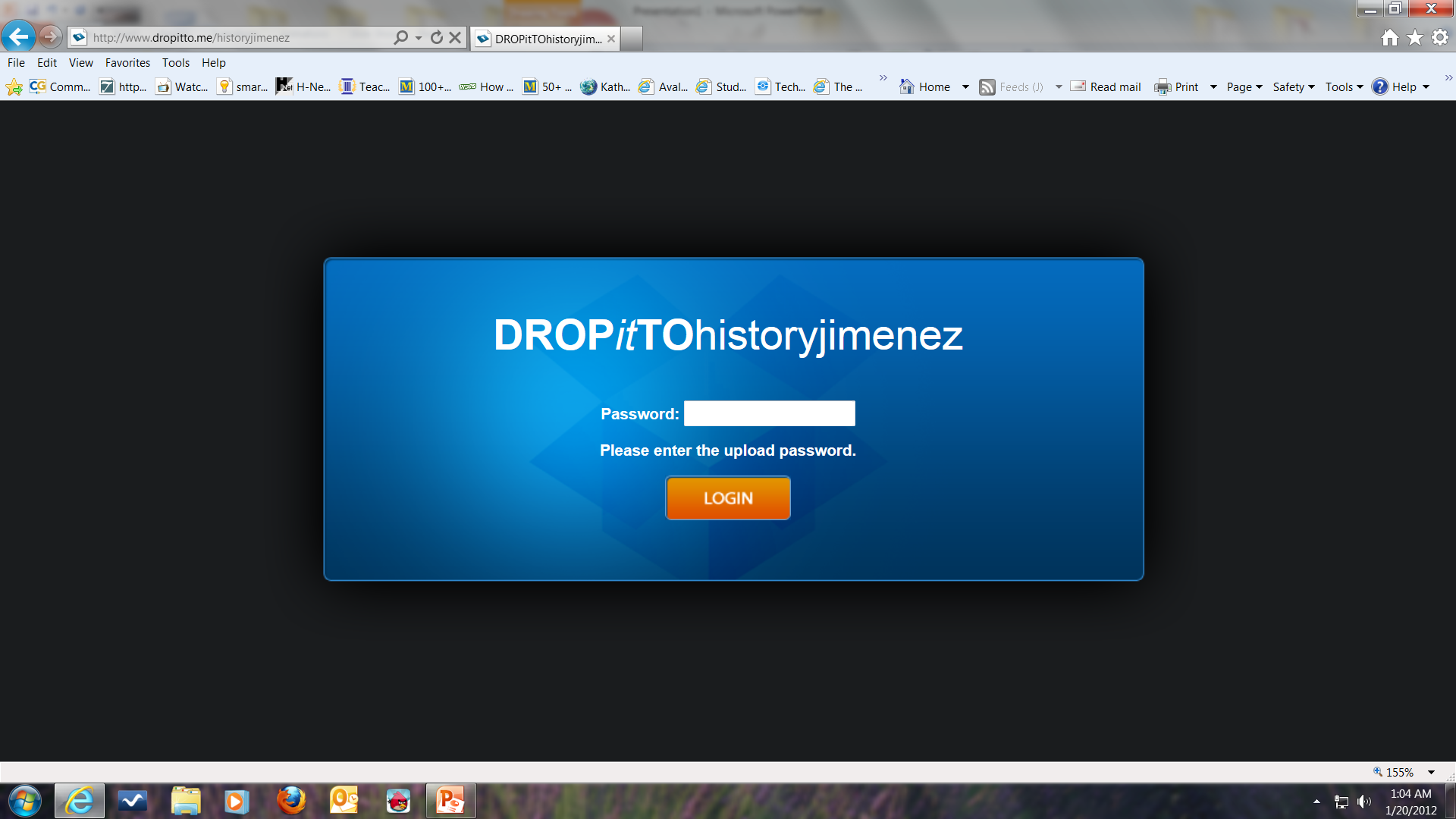 3rd- click login
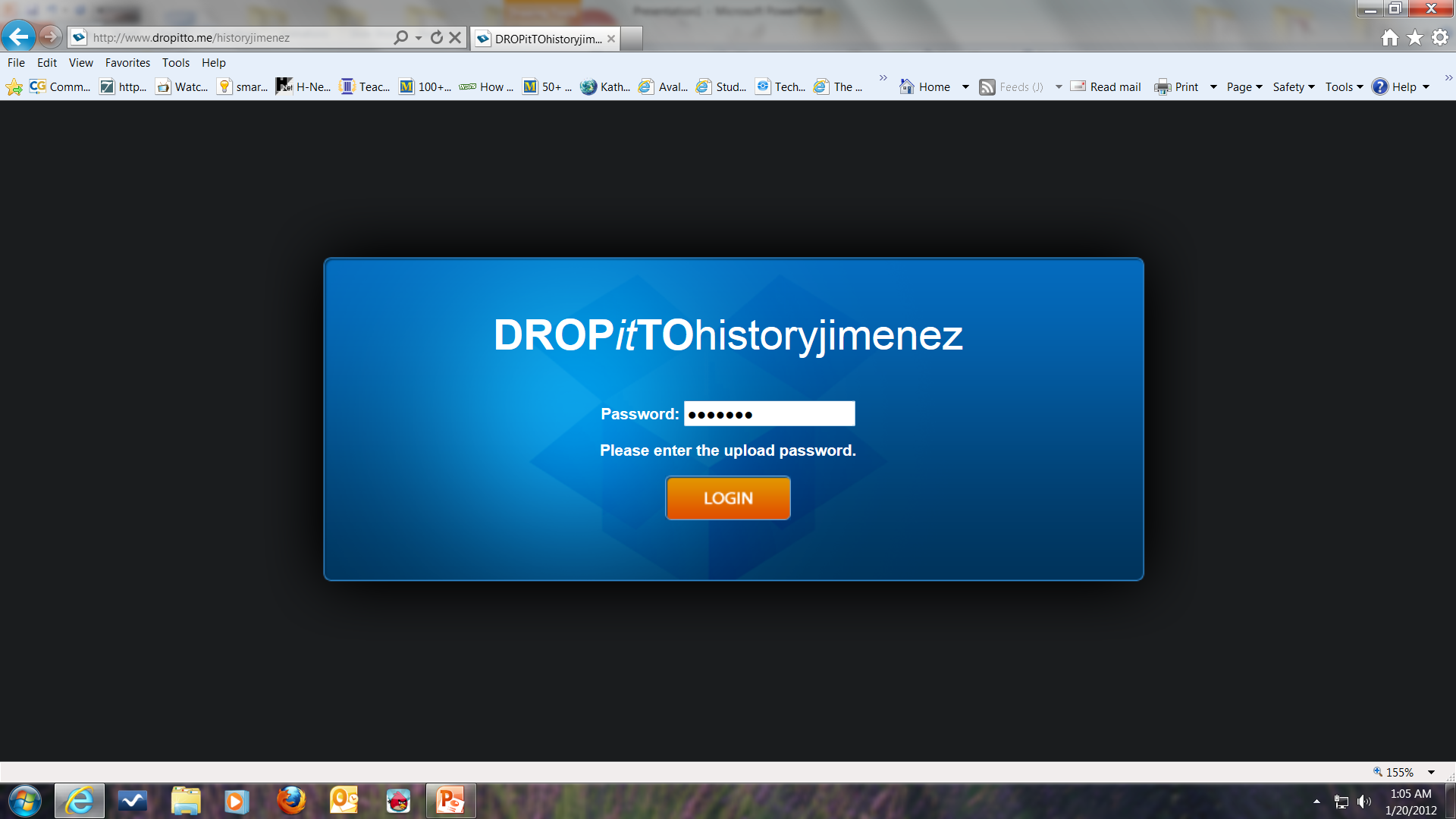 4th- click the Browse button to find the file you want to upload to me.
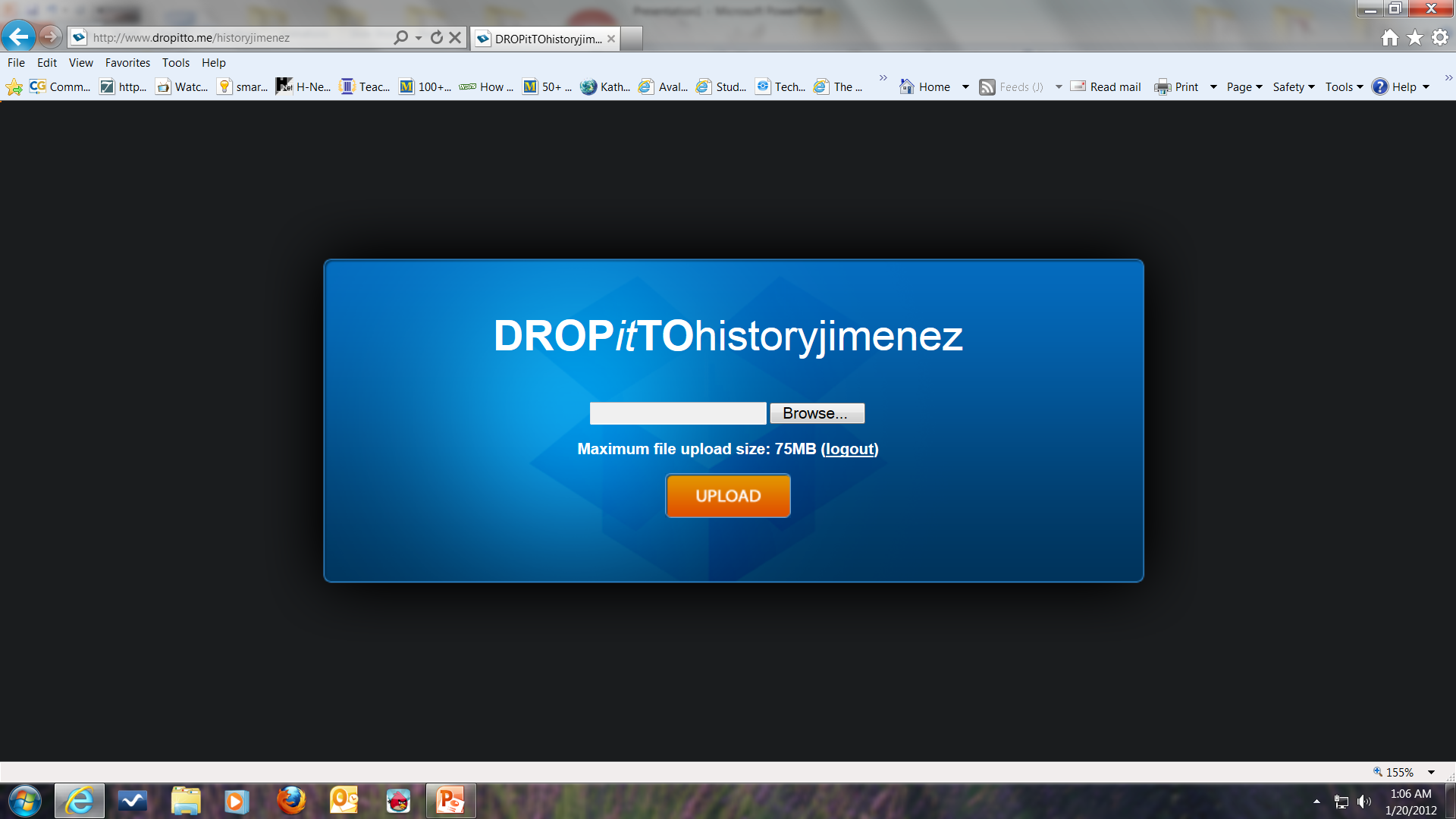 5th- choose the location where the file is stored.
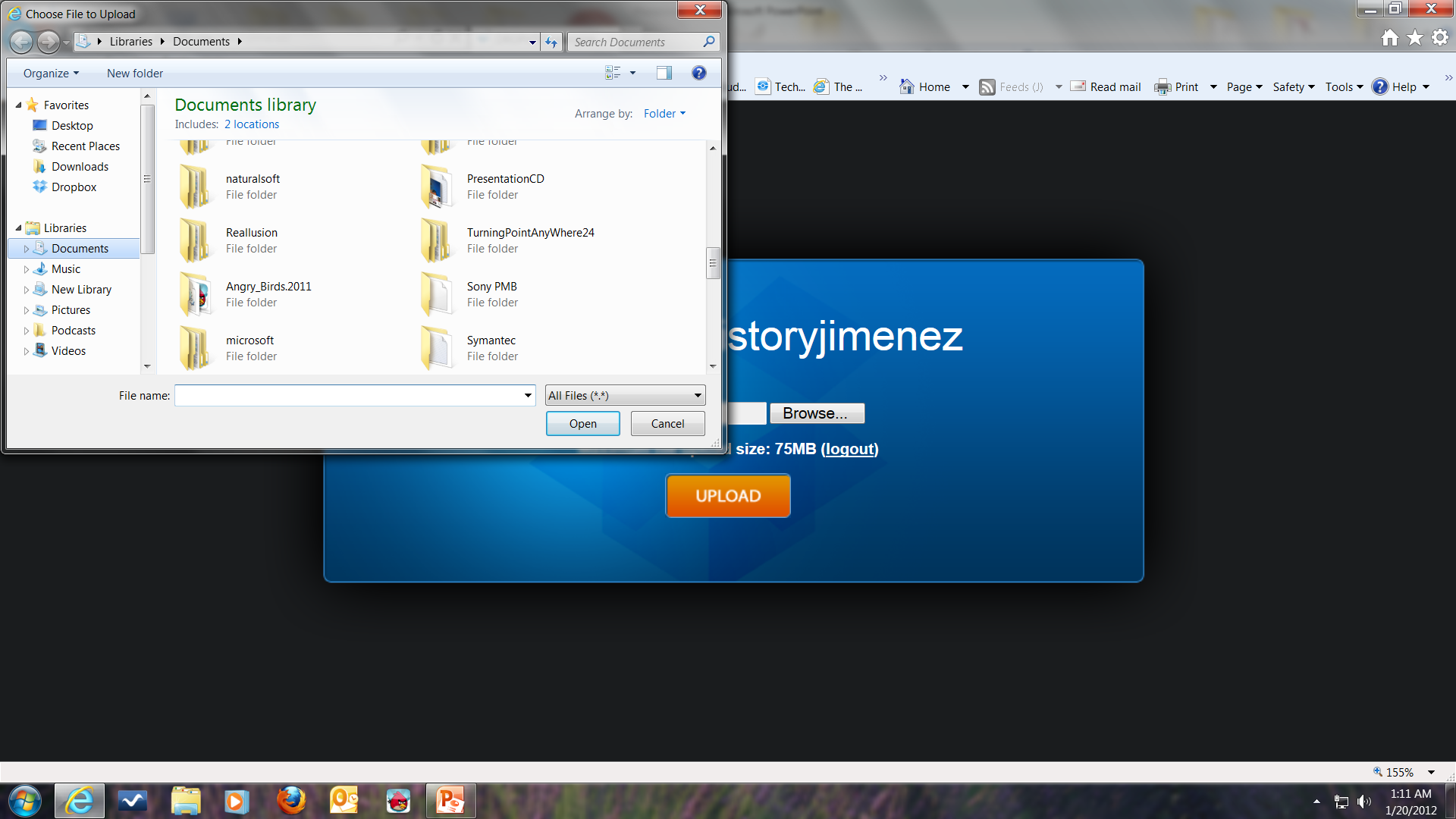 6th- once the file is found, double click it to add it.  It should be in the box.
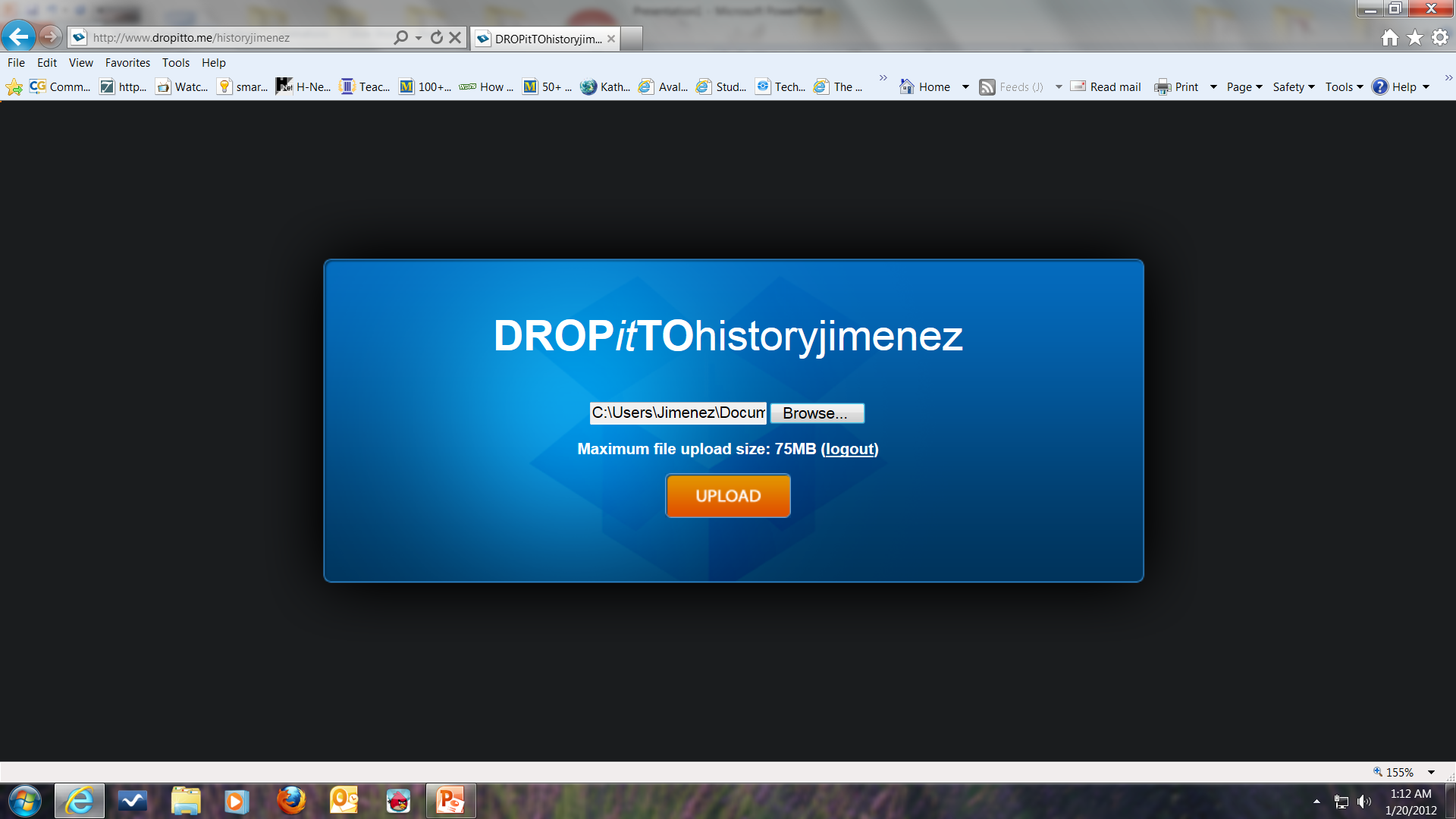 7th- click upload to send the file.
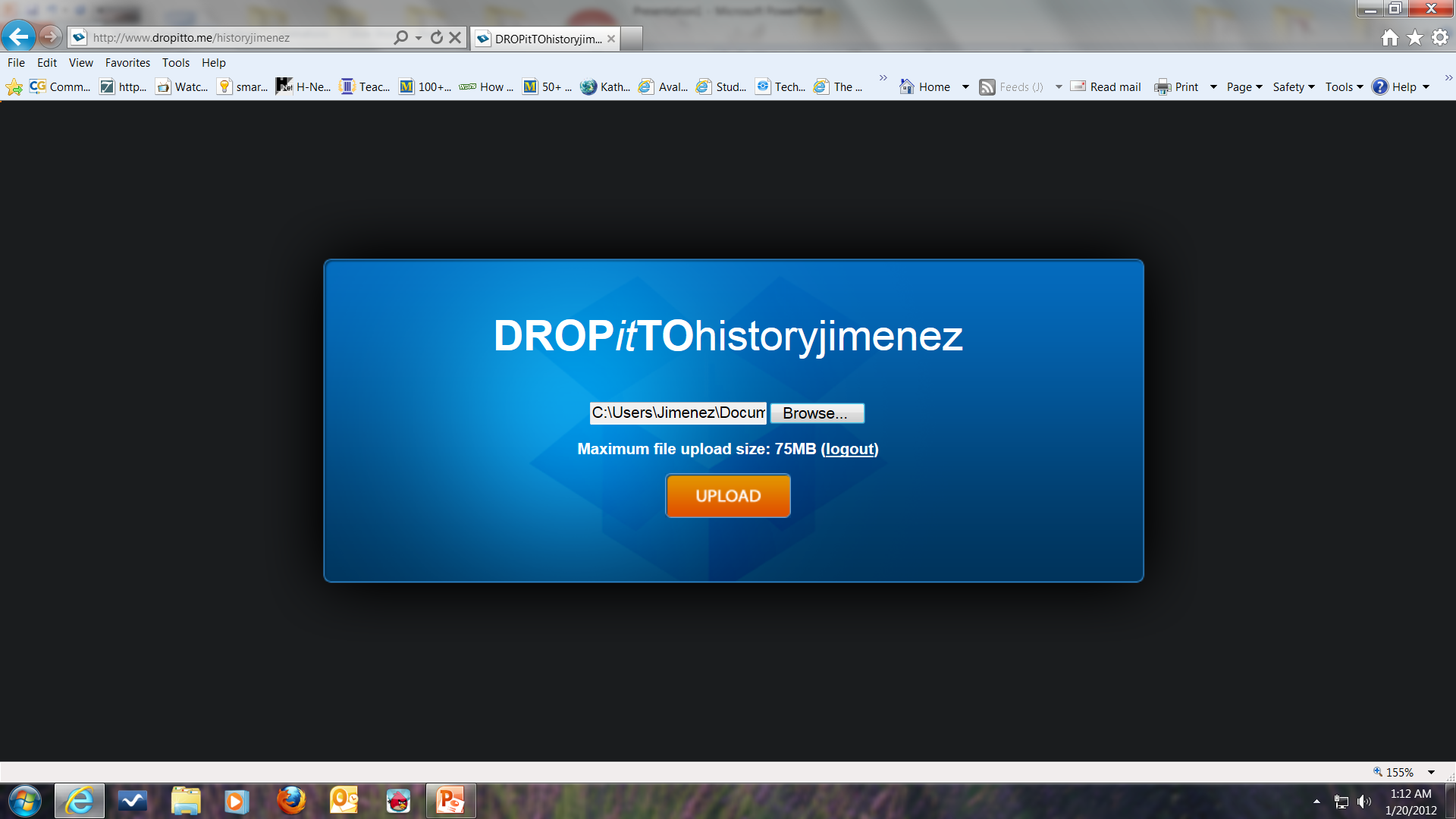 8th- you should immediately get this message while it uploads the file.
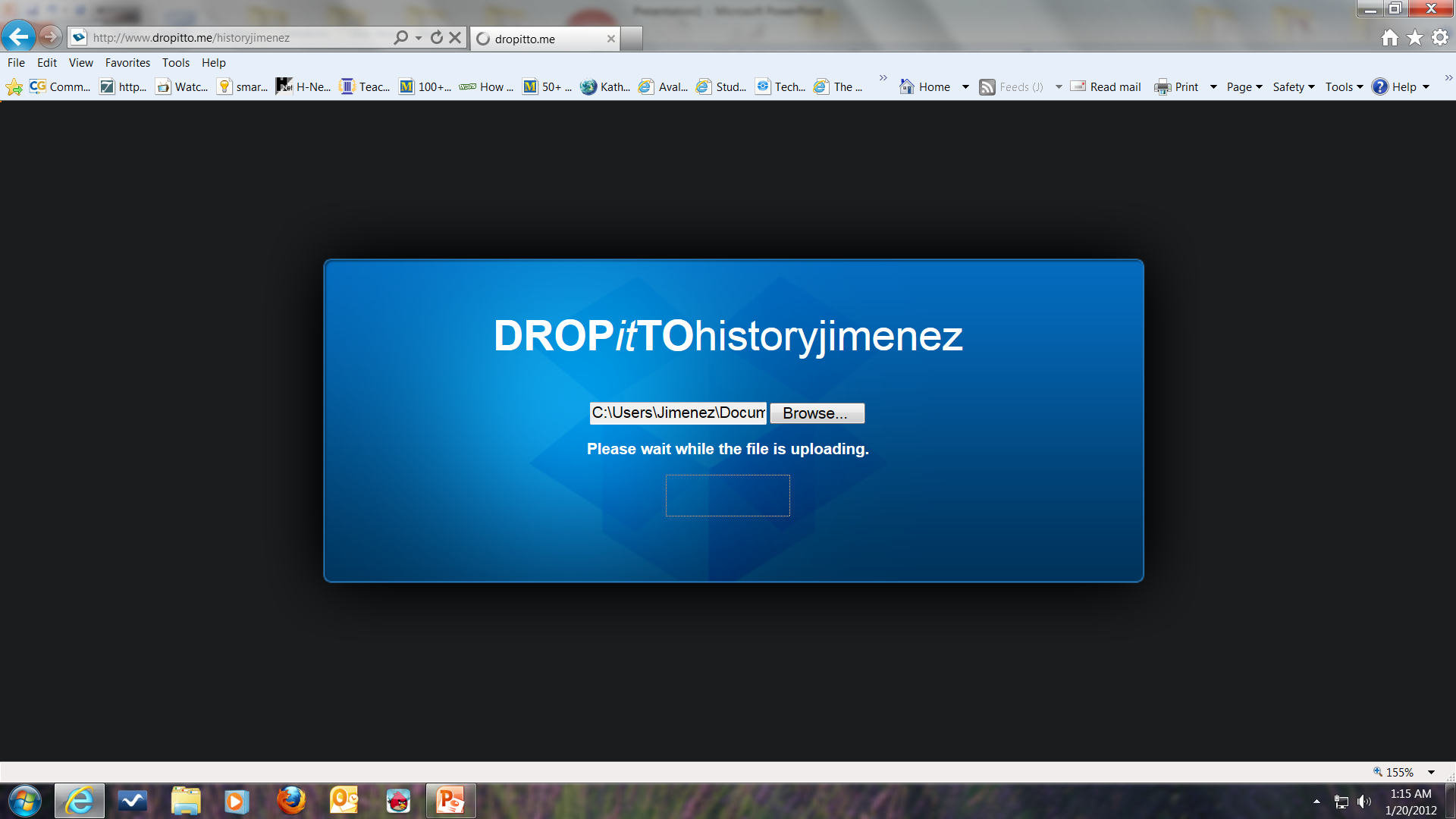 9th- once it has uploaded, you will get this message.
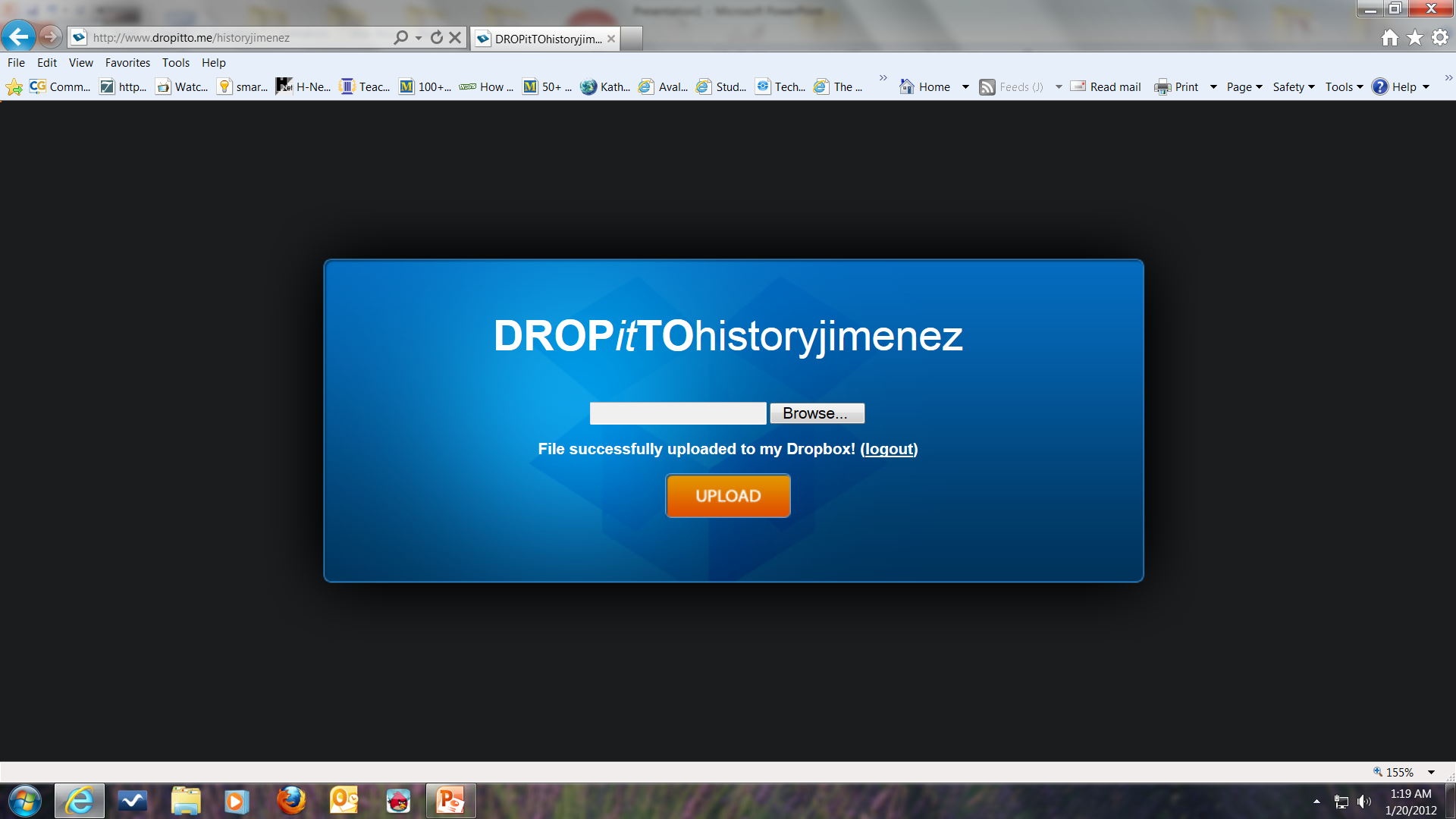 10th- you are now done, you may close the windows.
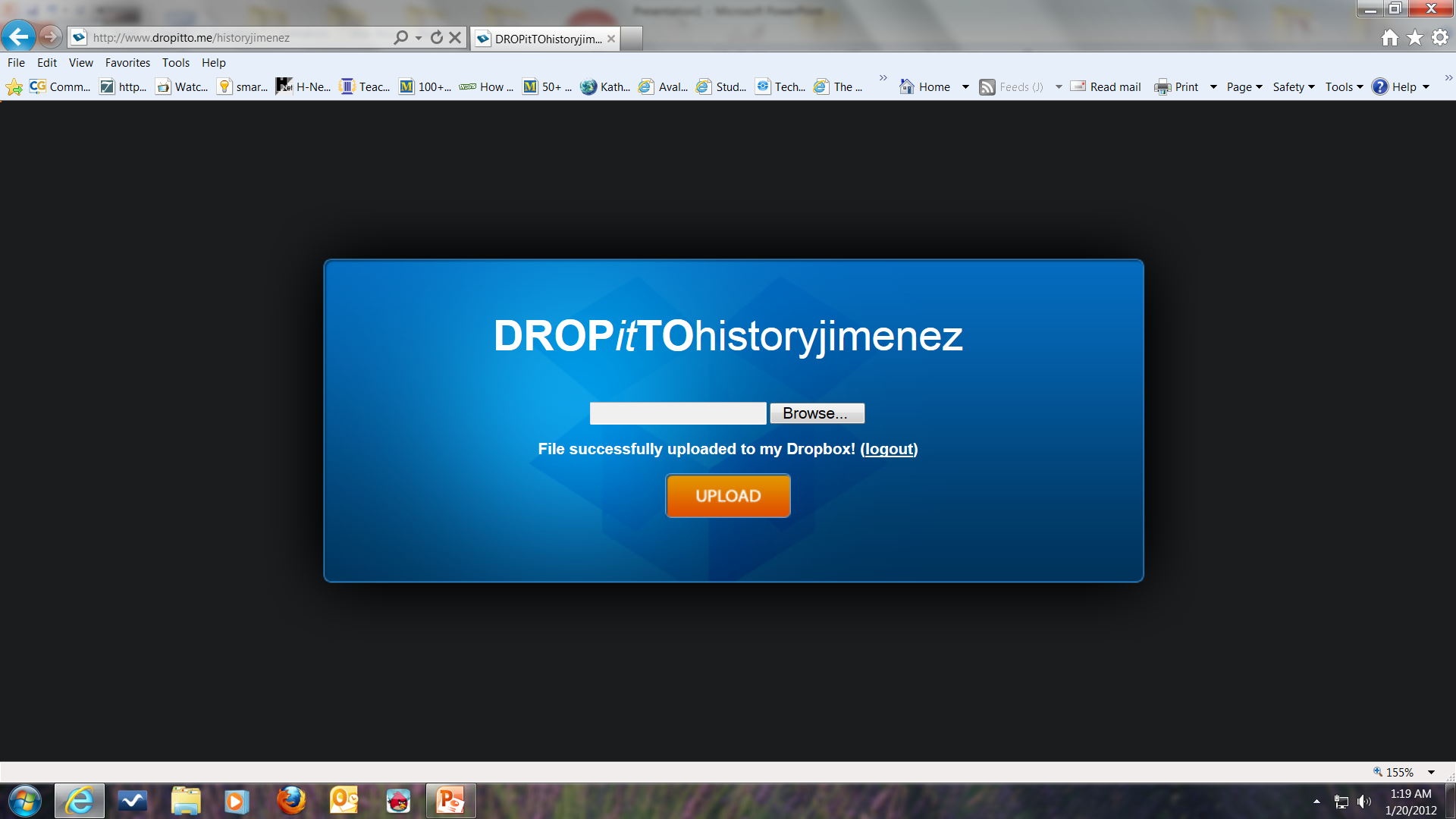